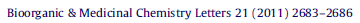 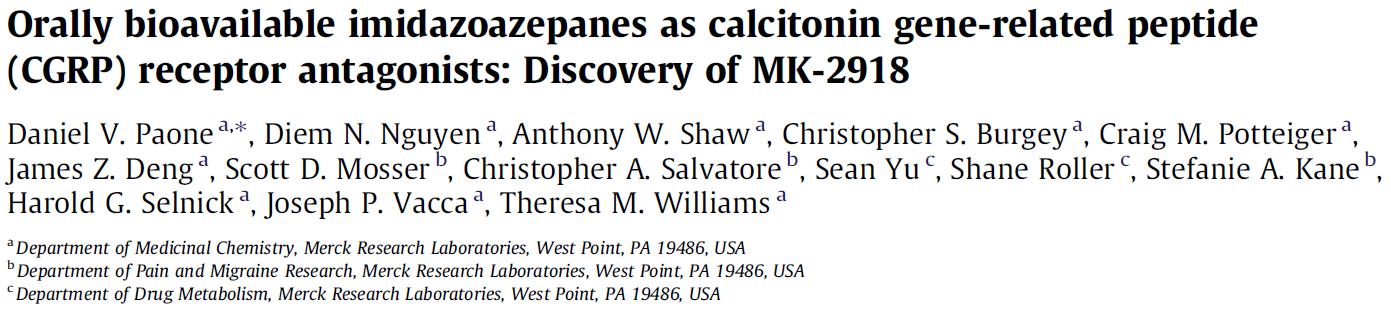 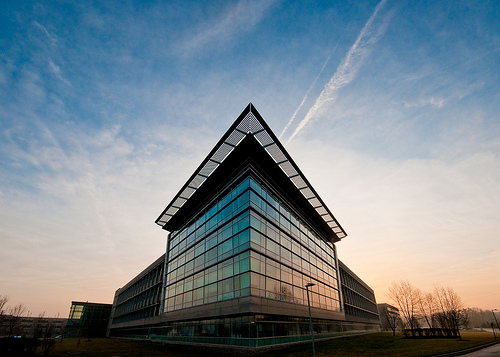 Calcitonin gene-related peptide antagonists have shown efficacy as therapeutic agents to treat migraine
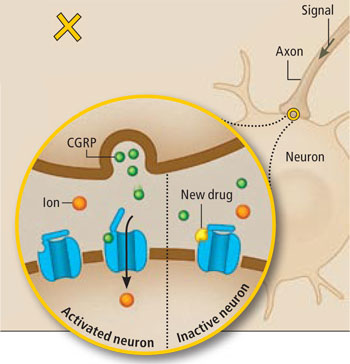 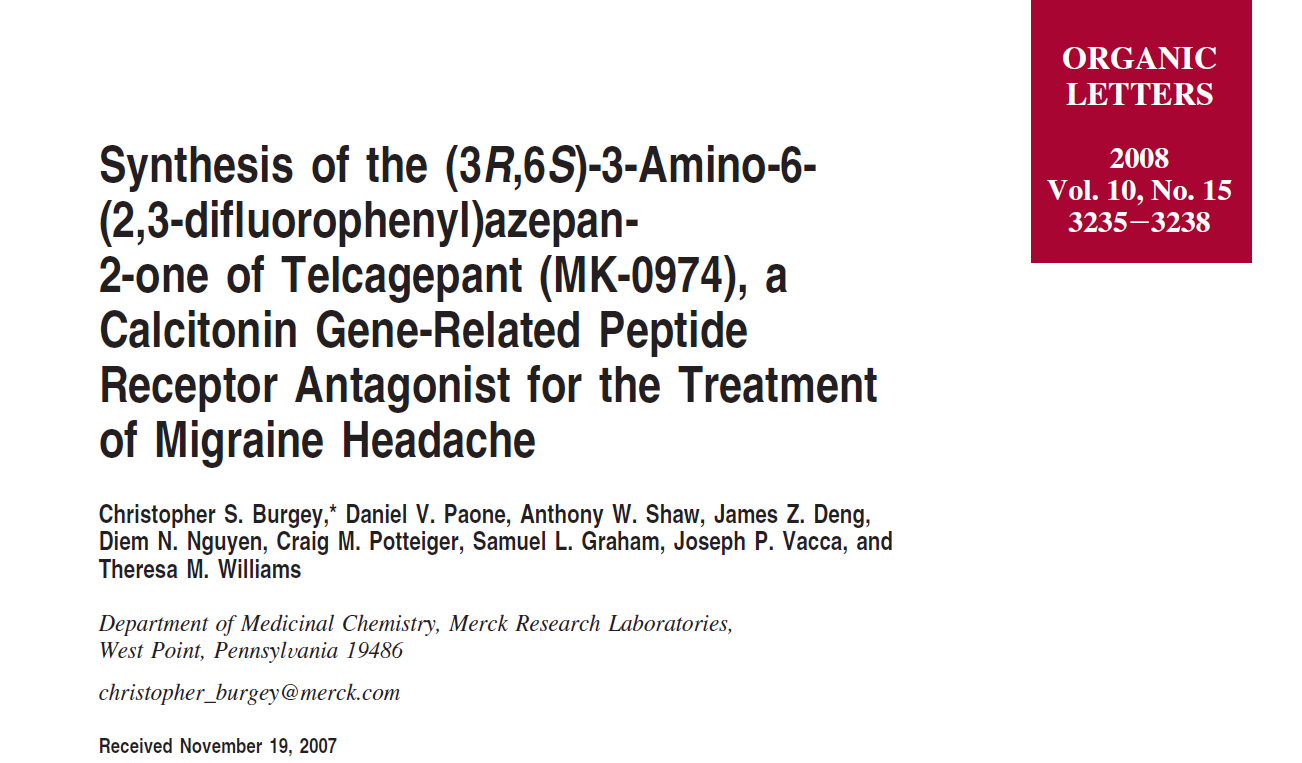 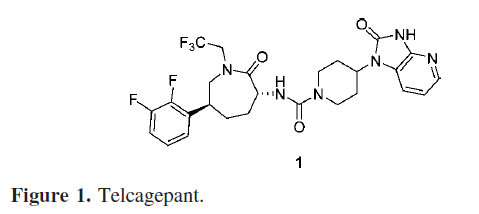 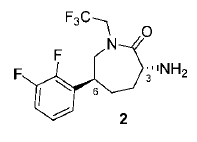 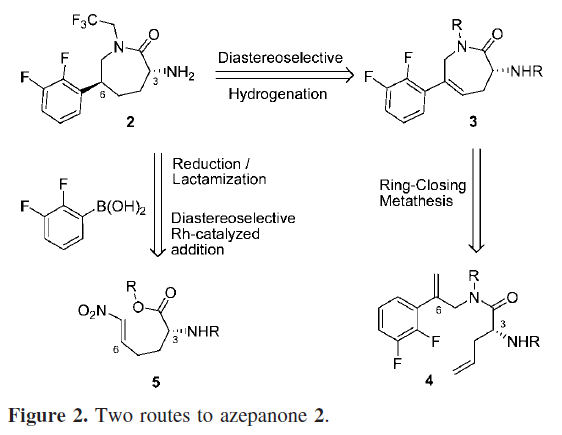 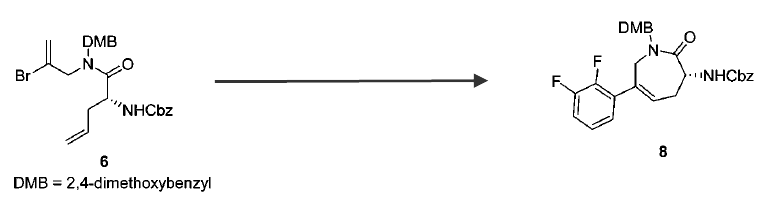 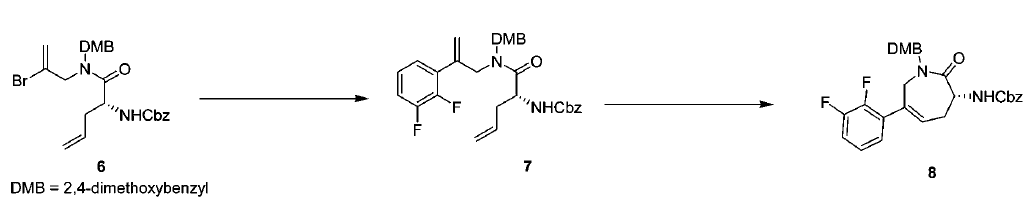 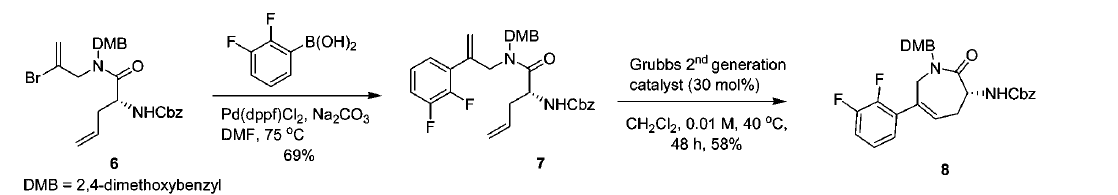 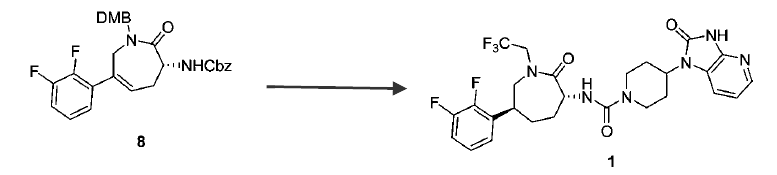 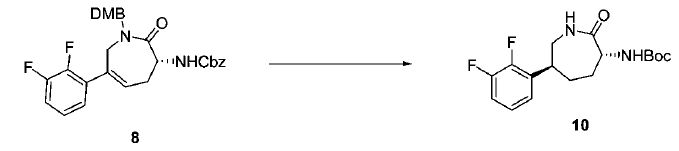 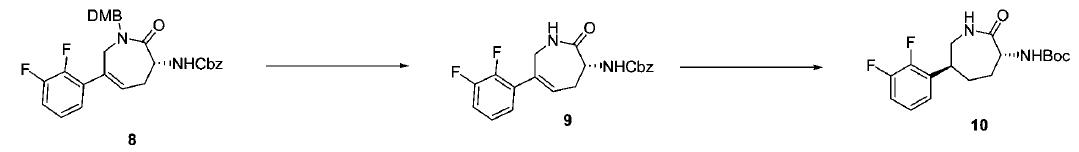 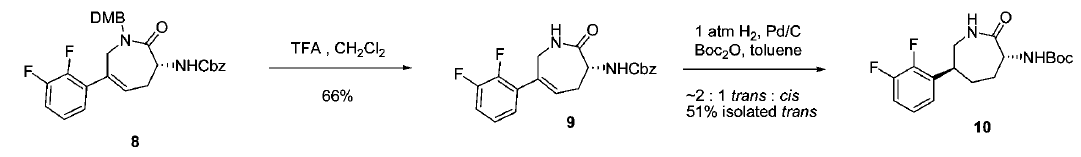 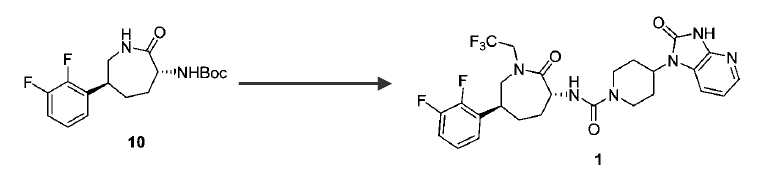 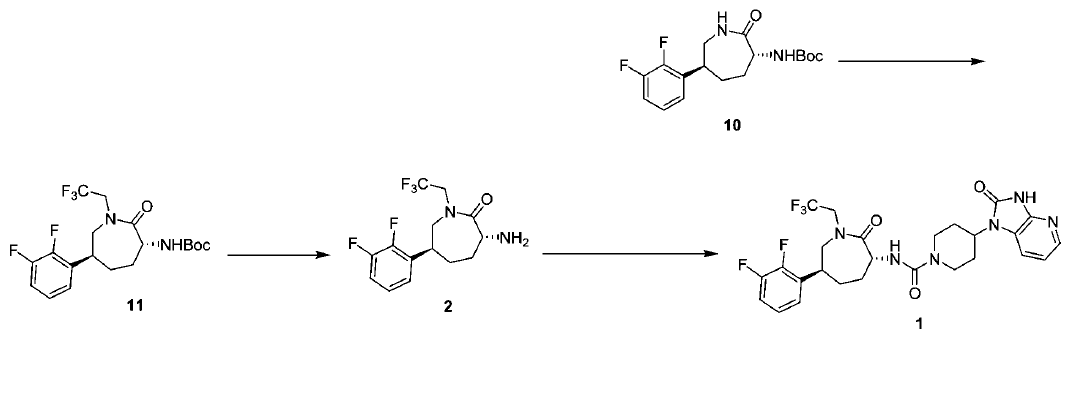 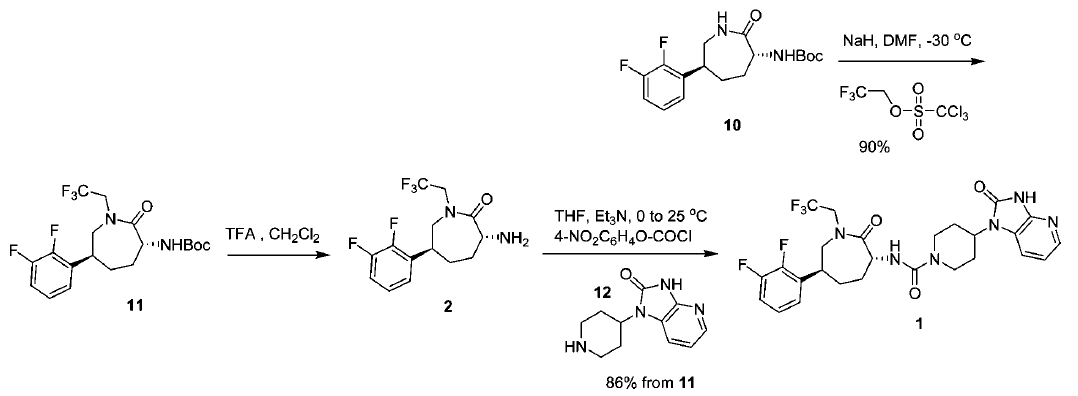 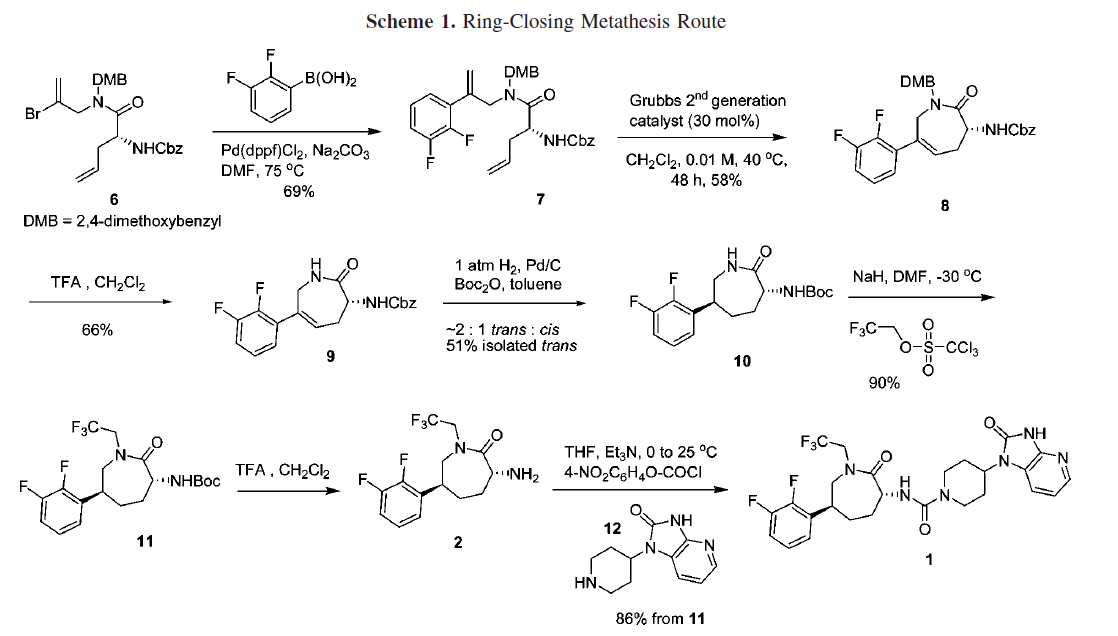 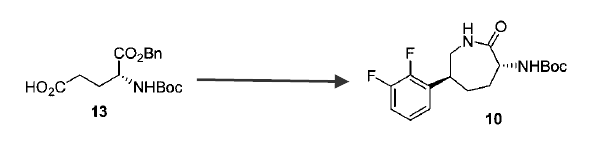 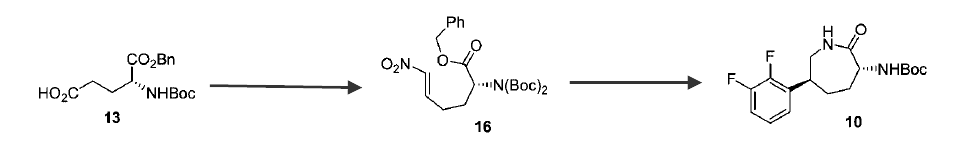 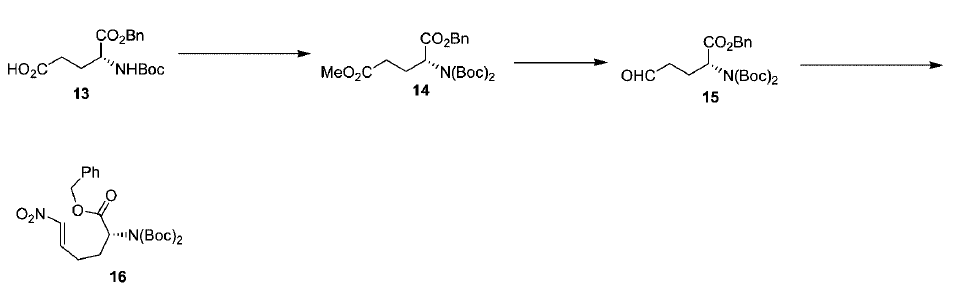 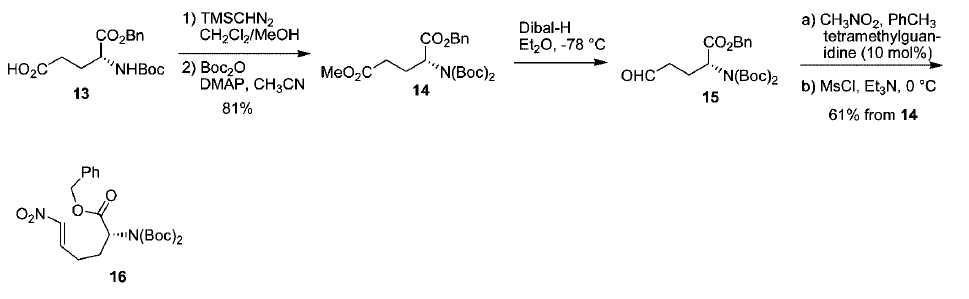 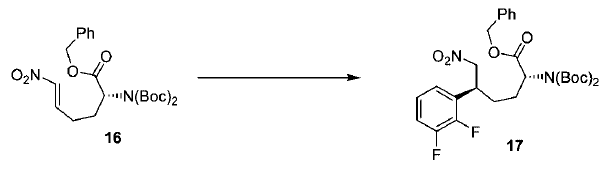 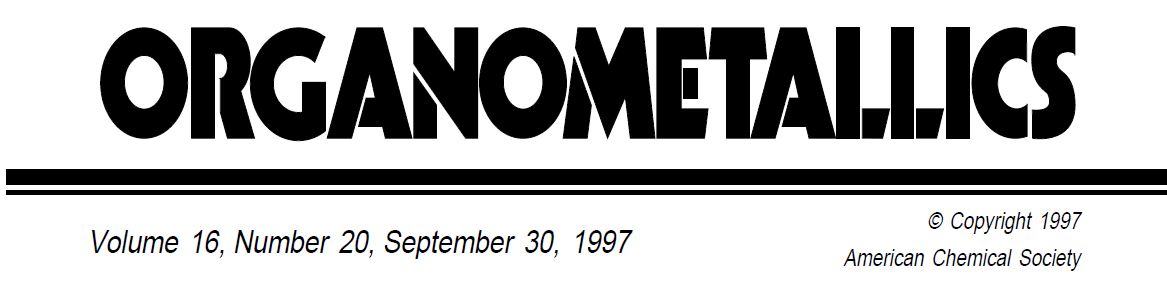 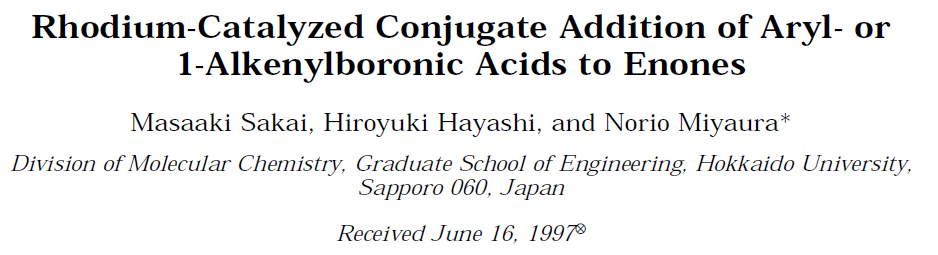 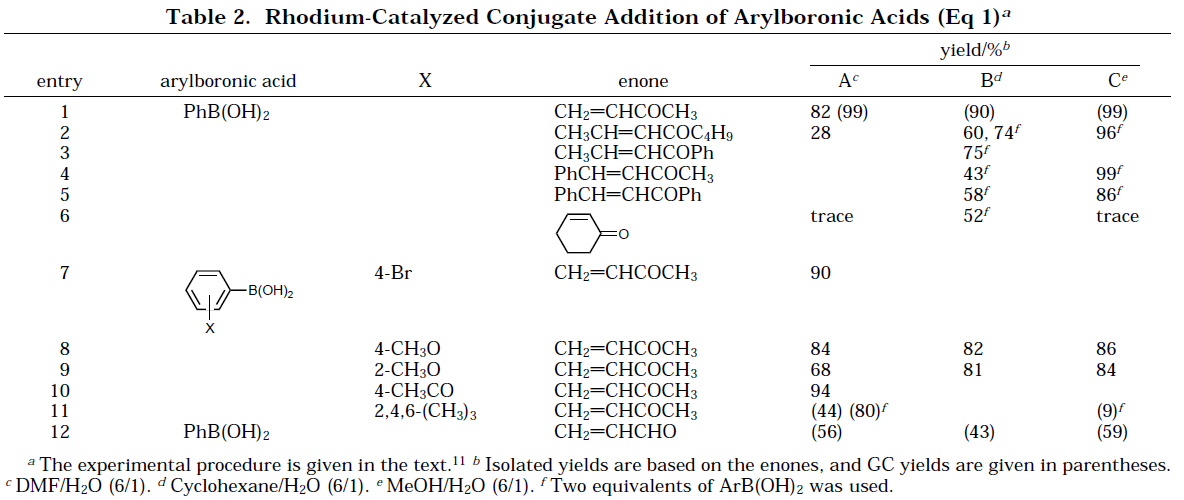 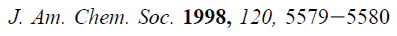 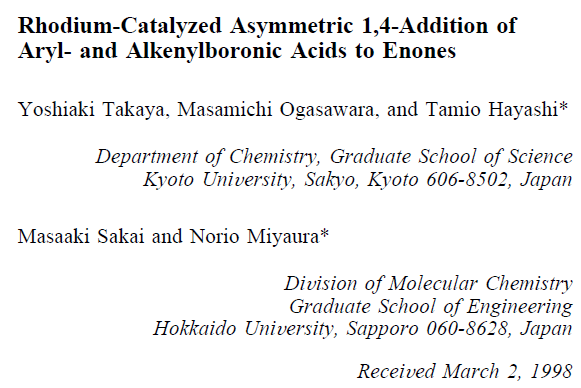 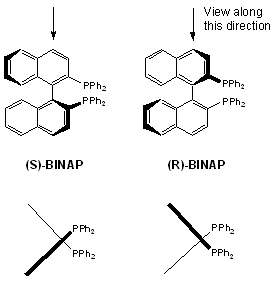 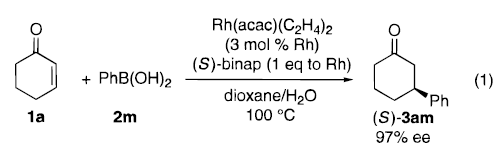 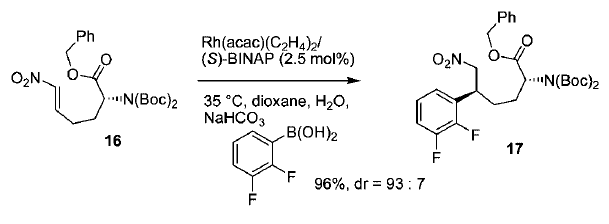 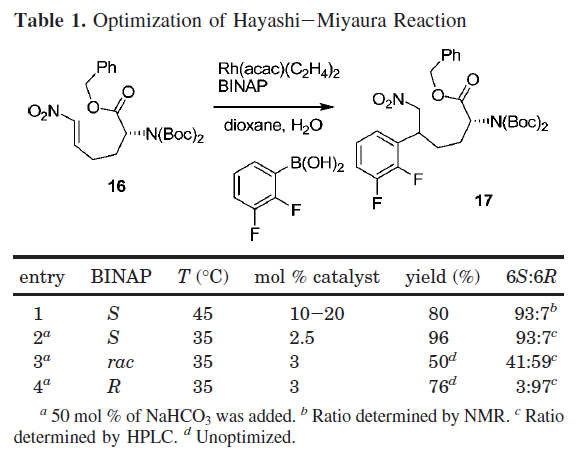 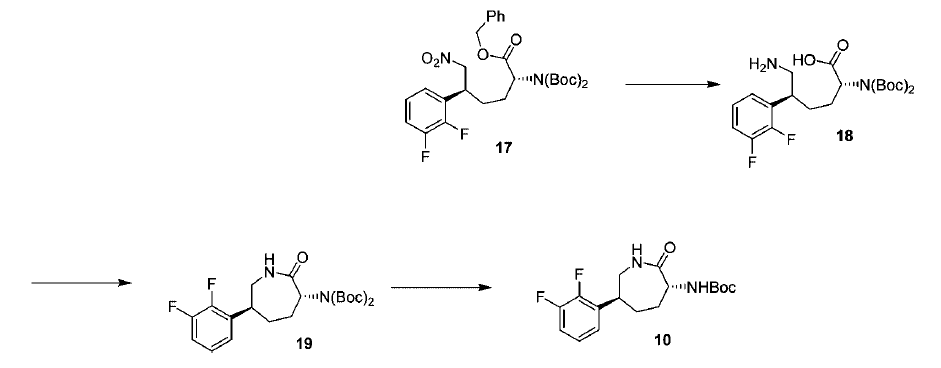 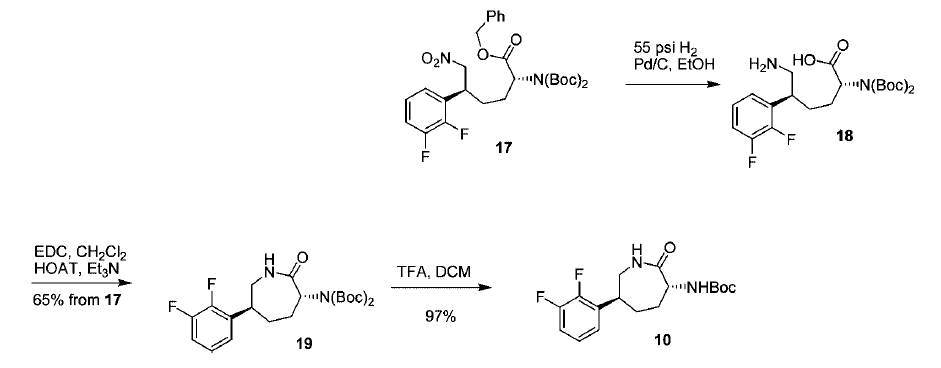 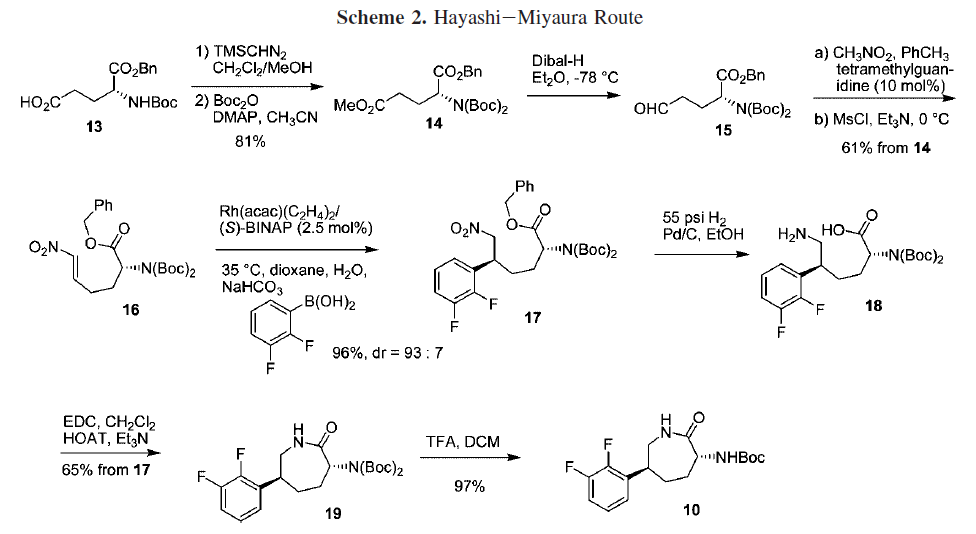 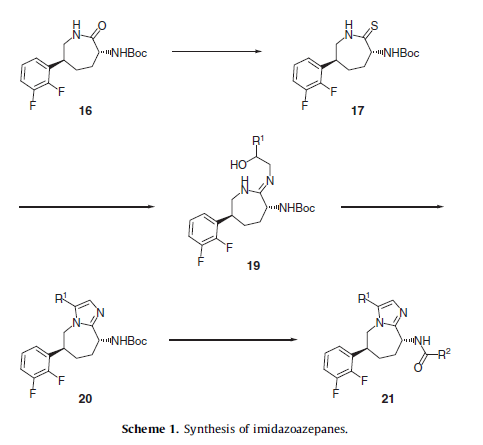 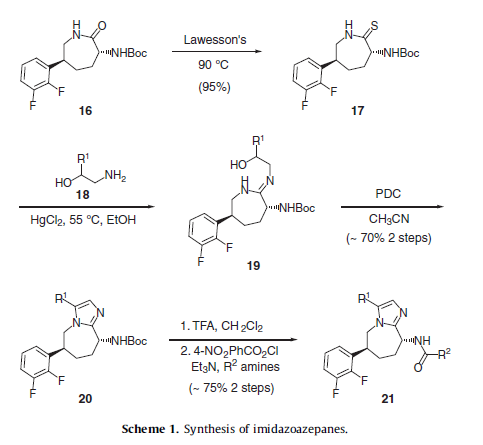 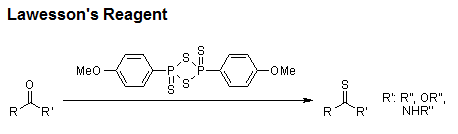 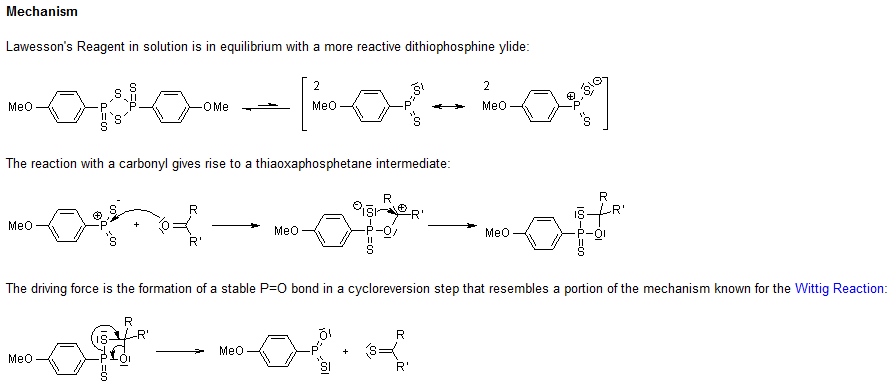 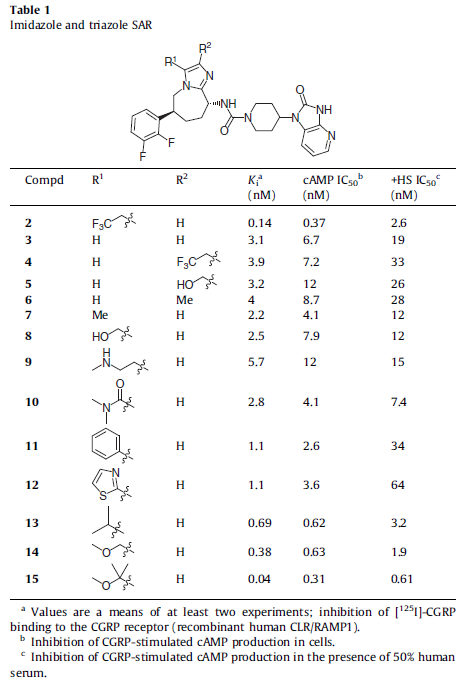